Bahan tambahan kuliah IF4020 Kriptografi
Skema Pembagian Data Rahasia(Secret Sharing Scheme)
Oleh: Rinaldi Munir

Program Studi Informatika
Sekolah Teknik Elektro dan Informatika
ITB
1
Misalkan anda memiliki PIN kartu ATM tabungan di bank yang tentu saja rahasia. 
Sebelum meninggal dunia, Anda ingin membagi (sharing) PIN itu kepada enam orang anak anda menjadi enam bagian.
Namun  untuk merekonstruksi PIN semula dibutuhkan sedikitnya tiga orang anak untuk merangkai bagian-bagiannya menjadi PIN  yang utuh. 
Bagaimana cara melakukan pembagian ini?
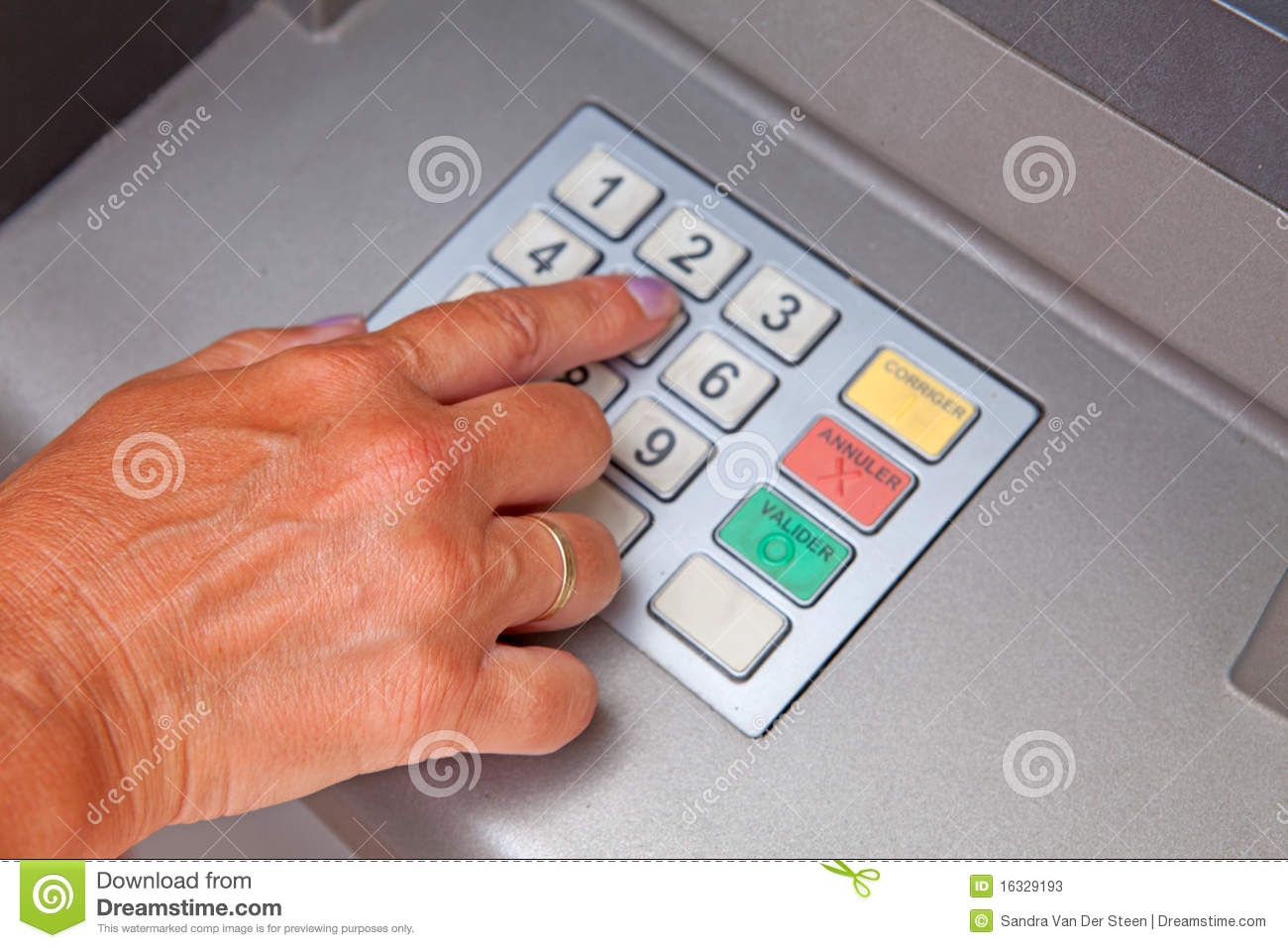  Secret sharing schemes!!!
2
Terminologi

Secret: data/informasi rahasia (password, kunci, PIN, pesan, file, dsb). 

Secret direpresentasikan sebagai sebuah integer M.
	Contoh: ‘abcd’  dinyatakan sebagai 102030405
	(A = 01, B = 02, C = 03,dst)

Share: hasil pembagian secret
Dealer: pihak yang melakukan pembagian secret
Partisipan: orang yang memperoleh share.
3
Skema Ambang  (threshold schemes)

Misalkan t, w adalah bilangan bulat positif dengan t  w. 
Skema ambang (t, w) adalah metode pembagian pesan M kepada w partisipan sedemikian sehingga sembarang himpunan bagian yang terdiri dari t partisipan dapat merekonstruksi M, tetapi jika kurang dari t maka M tidak dapat direkonstruksi.

Ditemukan oleh Shamir (1979), dikenal sebagai skema ambang Shamir (Shamir threshold scheme).
4
Skema Shamir

Idenya dari persoalan interpolasi:
	- Untuk membentuk persamaan linier y = a0 + a1x diperlukan  2 buah
     titik: (x1, y1), (x2, y2)
	- Untuk membentuk persamaan kuadratik y = a0 + a1x + a2x2 
     diperlukan 3 buah titik (x1, y1), (x2, y2), (x3, y3)
	- dst
	- Untuk membentuk polinomial y = a0 + a1x + a2x2 + … + anxn 
     diperlukan n + 1 titik.
5
Interpolasi
Polinom interpolasi derajat n yang menginterplolasi titik-titik (x0, y0), (x1, y1), ..., (xn, yn) adalah 
		y = pn(x) = a0 + a1x + a2x2 + … + anxn
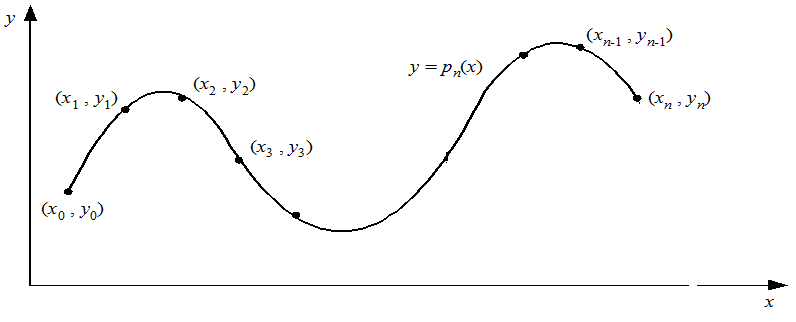 Rinaldi Munir - IF2123 Aljabar Geometri
6
Contoh: Interpolasi  linier
(x0, y0)     					


				         (x1, y1)

Substitusikan (x0, y0) dan (x1, y1) ke dalam y = a0 + a1x , diperoleh SPL:

	y0 = a0 + a1x0
	y1 = a0 + a1x1 

dapat dipecahkan untuk menentukan a0 dan a1
y = a0 + a1x
7
Untuk polinom interpolasi berderajat n:

		y = pn(x) = a0 + a1x + a2x2 + … + anxn

	dibutuhkan (n+1) buah titik data.
 
Dengan menyulihkan (x0, y0), (x1, y1), ..., (xn, yn) ke dalam y = pn(x), diperoleh n buah sistem persamaan lanjar dalam a0, a1, a2, …, an,

		a0 + a1x0 + a2x02 + ... + anx03 = y0
		a0 + a1x1 + a2x12 + ... + anx13 = y1
		a0 + a1x2 + a2x22 + ... + anx23 = y2
		...		  ...		
		a0 + a1xn + a2xn2 + ... + anxn3 = yn
 
Solusi sistem persamaan lanjar ini diperoleh dengan menggunakan metode eliminasi Gauss yang sudah anda pelajari.
8
Skema (t, w)
Algoritma:
Pilih bilangan prima p, yang harus lebih besar dari semua kemungkinan nilai pesan M dan juga lebih besar dari jumlah w partisipan. Semua komputasi dihasilkan dalam modulus p.

Pilih t – 1 buah bilangan bulat acak dalam modulus p, misalkan s1, s2, …, st – 1 , dan nyatakan polinomial: 

		s(x)  M + s1x + s2x2 + … + st – 1 xt – 1 (mod p)	
	
       sedemikian sehingga s(0)  M (mod p).
9
Untuk w partisipan, kita pilih integer berbeda, x1, x2, …, xw (mod p) dan setiap orang memperoleh share (xi, yi) yang dalam hal ini 

		yi  s(xi) (mod p). 

	Misalnya, untuk w orang kita memilih x1 = 1, x2 = 2, …, xw = w.
10
Contoh: Skema (3, 8)
Artinya: w = 8 partisipan, diperlukan t = 3 partisipan untuk melakukan rekonstruksi M.
Misalkan M = 190503180520  (secret)
Misalkan p =  1234567890133  (prima)
Pilih 3 – 1 = 2 buah bilangan acak, s1 = 482943028839, s2 = 1206749628665 untuk membentuk polinom:
		s(x)  M + s1x + s2x2 (mod p)
	       s(x)  190503180520 + 482943028839x + 1206749628665x2 (mod 
                    1234567890133 )
    Polinom s(x) harus dirahasiakan!
11
Tiap partisipan memperoleh (x, s(x)). Misakan x1 = 1, x2 = 2, …, x8 = 8, maka, setiap orang memperoleh share:
   s(x)  190503180520 + 482943028839x + 1206749628665x2 (mod 
                    1234567890133 )
   x = 1  s(1) = 645627947891, diperoleh  share 1 = (1, 645627947891)
   x = 2  s(2) = 1045116192326, diperoleh share 2  = (2, 1045116192326)
   …
	share 3 = (3, 154400023692)
		share 4 = (4, 442615222255)
		share 5 = (5, 675193897882)
		share 6 = (6, 852136050573)
		share 7 = (7, 973441680328)
   x = 8  s(8) = 1039110787147, diperoleh share 8 = (8, 1039110787147)
12
Misalkan t orang partisipan akan merekonstruksi M, dengan share masing-masing:
		 (x1, y1), (x2, y2) …, (xt, yt).
	
Substitusikan setiap (xk, yk) ke dalam polinomial:
		s(x)  M + s1x + s2x2 + … + st – 1 xt – 1 (mod p)
	
Ini berarti:
13
Diperoleh sistem persamaan linier sebagai berikut:
Selesaikan sistem persamaan linier di atas, misalnya dengan metode eliminasi Gauss-Jordan, untuk  memperoleh M.

Catatan: p tidak perlu rahasia, tetapi polinom s(x) dirahasiakan.
14
Misalkan partisipan 2, 3, dan 7 ingin merekonstruksi M:
	Share mereka:  (2, 1045116192326),   (3, 154400023692),   (7, 973441680328)
Substitusikan setiap share ke dalam:


Lalu pecahkan sistem persamaan linier:



	yang menghasilkan solusi
		(M, s1, s2) = (190503180520, 482943028839, 1206749628665)
   Secret yang dicari adalah 190503180520
15
Apa yang terjadi jika 2 orang partisipan mencoba merekonstruksi M?
Tidak mungkin 2 buah titik bisa membentuk polinom derajat 2: 
	 s(x)  M + s1x + s2x2 (mod p)

Misalkan dicoba menggunakan titik ketiga (0, c), maka polinom tetap mengandung sebuah nilai yang tidak diketahui.

Apa yang terjadi jika > 3 orang partisipan mencoba merekonsruksi M?
Polinom tetap bisa ditemukan!
16
Metode Interpolasi Lagrange

Alternatif lain: menggunakan metode interpolasi Lagrange
Diberikan t buah titik: (x1, y1), (x2, y2), …, (xn, yt). 

Polinom Lagrange (mod p) yang melalui t titik adalah polinom derajat t – 1:

   p(x)  y1L1(x1) + y2L2(x2) + … + ytLt(xt) (mod p)

yang dalam hal ini: 			        k = 1, 2, …, t


Untuk memperoleh M, hitung p(x) pada x = 0.
17
Contoh: Jika partisipan 2, 3, dan 7 menggunakan interpolasi Lagrange:
	 (x1, y1) = (2, 1045116192326)
	 (x2, y2) = (3, 154400023692)
	 (x3, y2) = (7, 973441680328)

 Hitung:  p(x)  y1L1(x1) + y2L2(x2) + y3L3(x3) (mod p)
18
Diperoleh:
	p(x)  20705602144728/5 – 1986192751427x + (1095476582793/5)x2 
               (mod 1234567890133 )
	
	Karena kita bekerja dalam modulo p dan mengingat:
		 1/5 = 5-1 (mod 1234567890133)  = 740740734080 
	Ganti 1/5 dapat diganti dengan 740740734080, sehingga diperoleh polinom tanpa modulo p:
		p(x) = 190503180520 + 482943028839x + 120674920705602144728x2

Untuk memperoleh M, hitung p(0), diperoleh p(0) = 190503180520 = M.
19
Referensi
Trappe, W., Washington, L., Introduction to Cryptography with Coding Theory, 2nd edition, Pearson-Prentice Hall, 2006
20